Зимние забавы
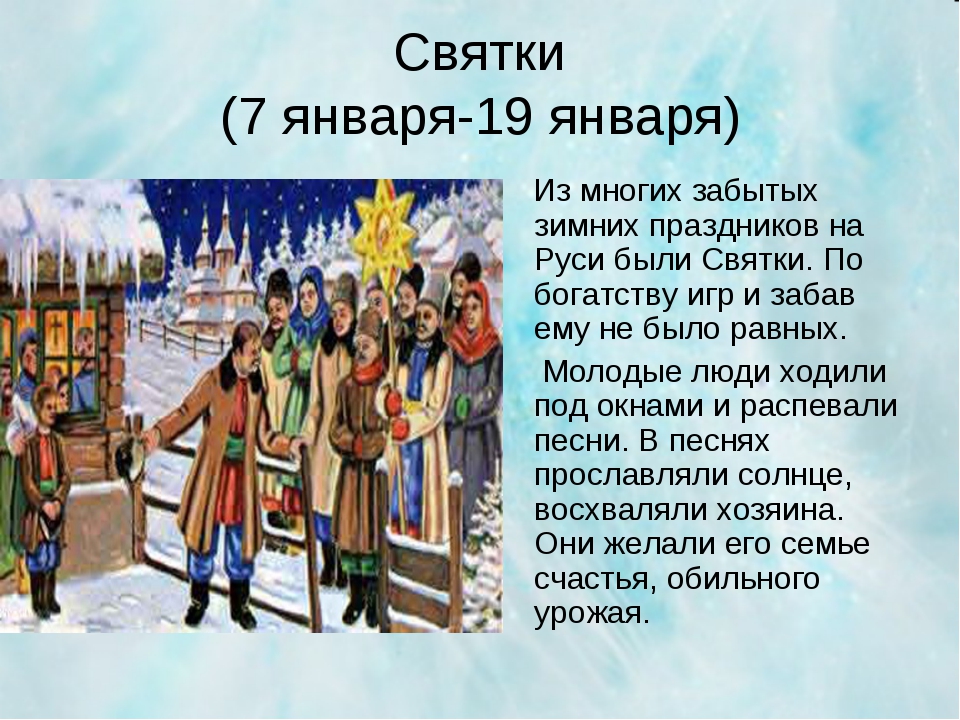 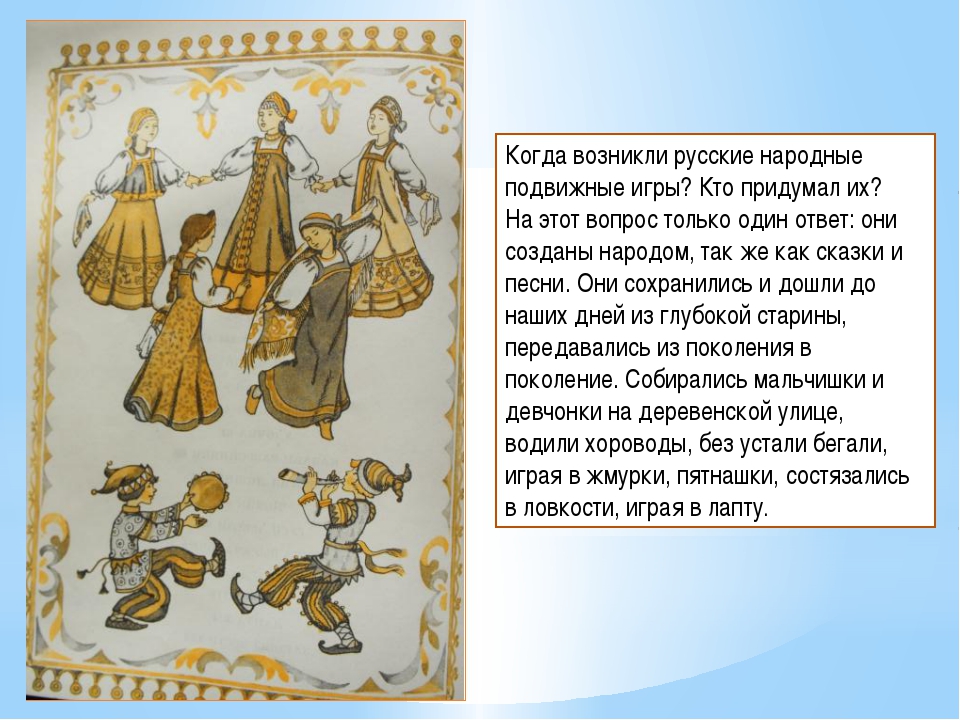 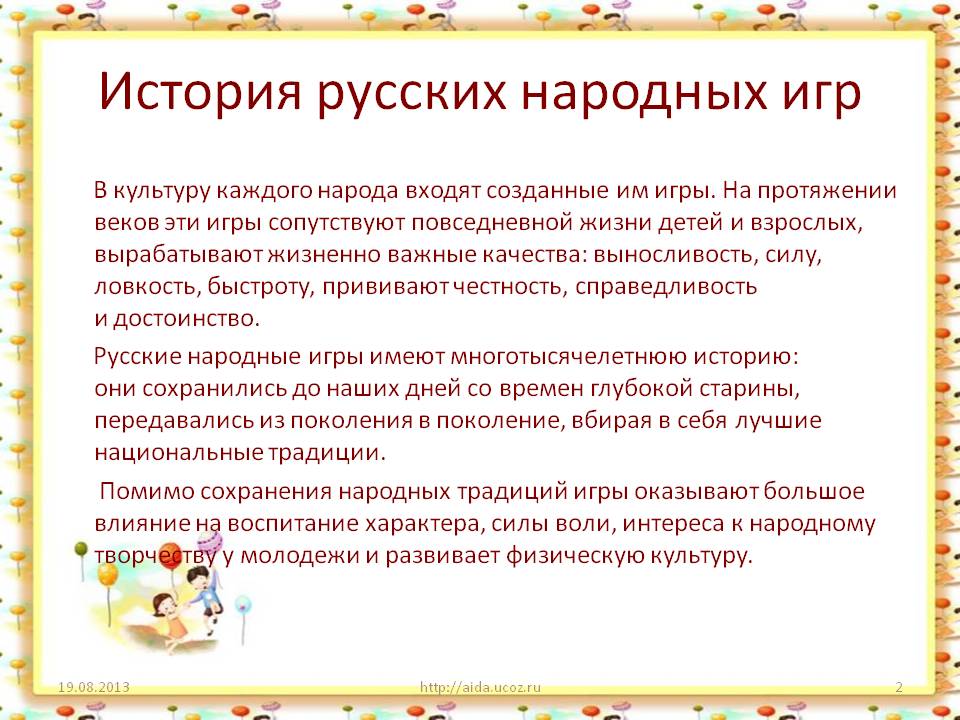 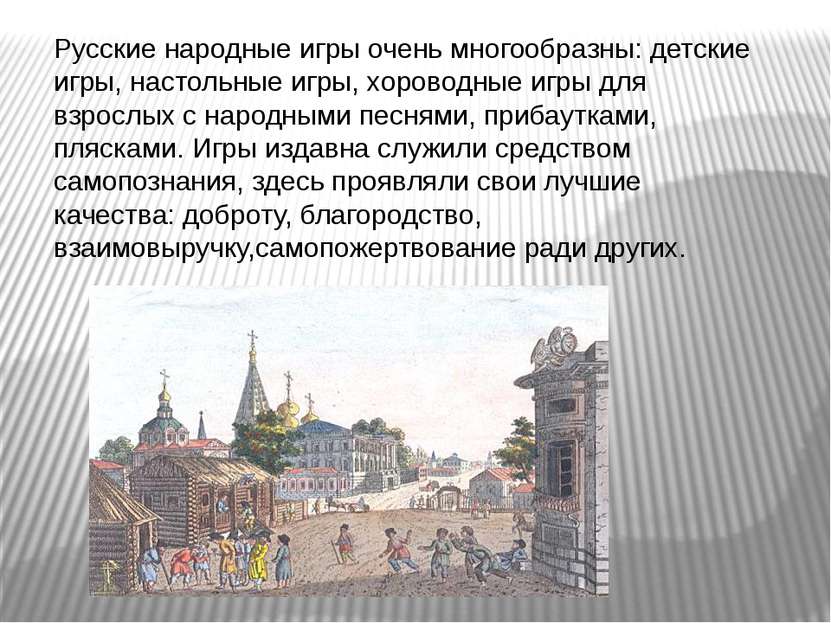 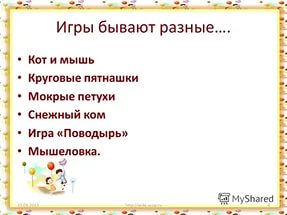 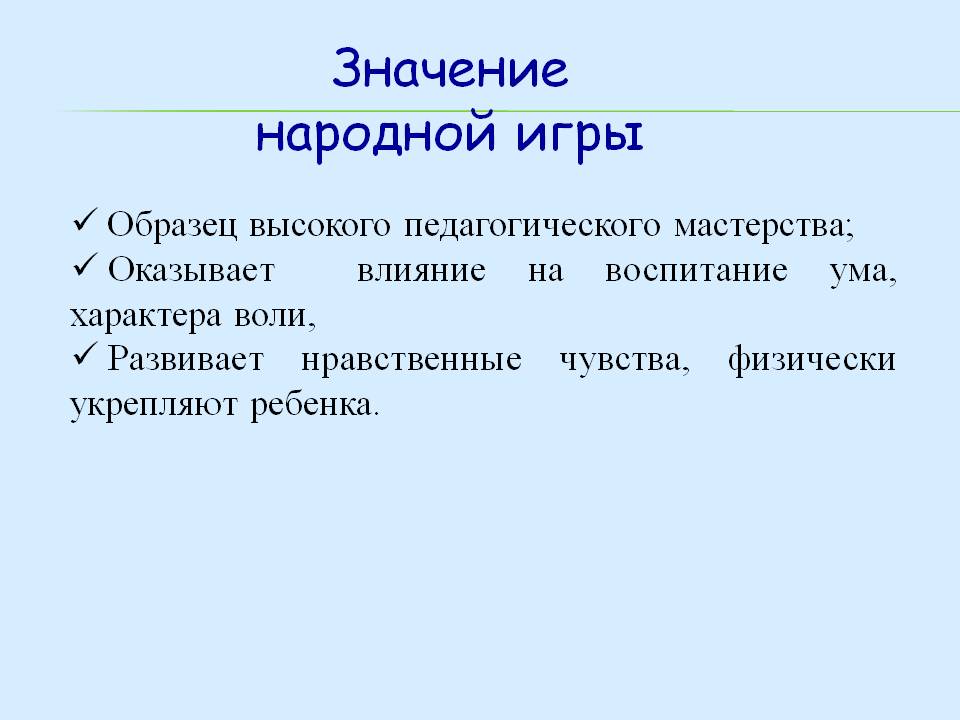 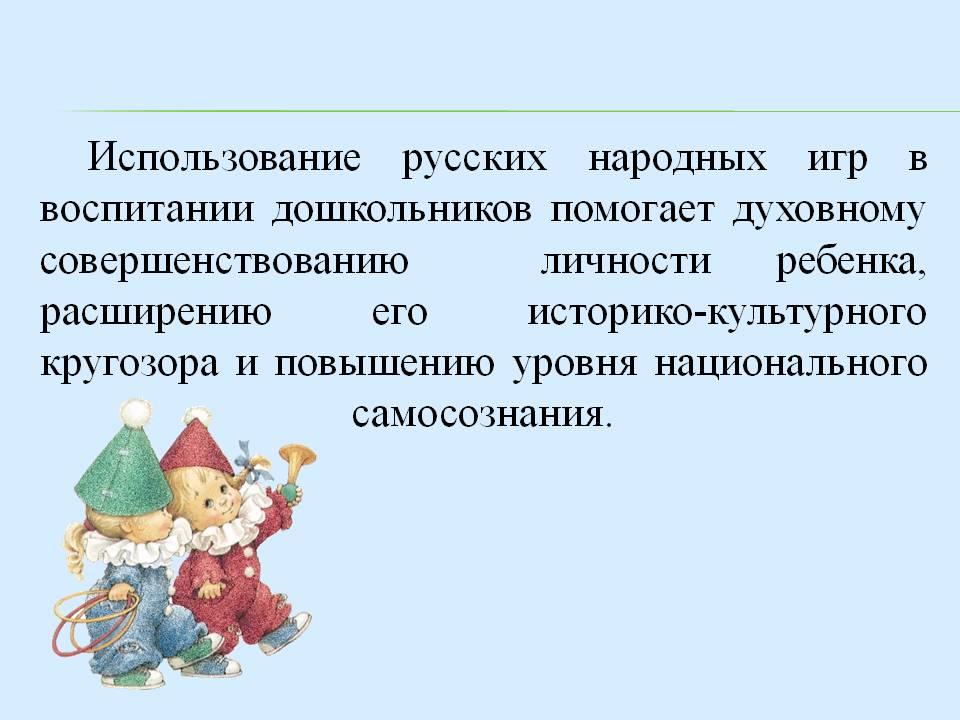 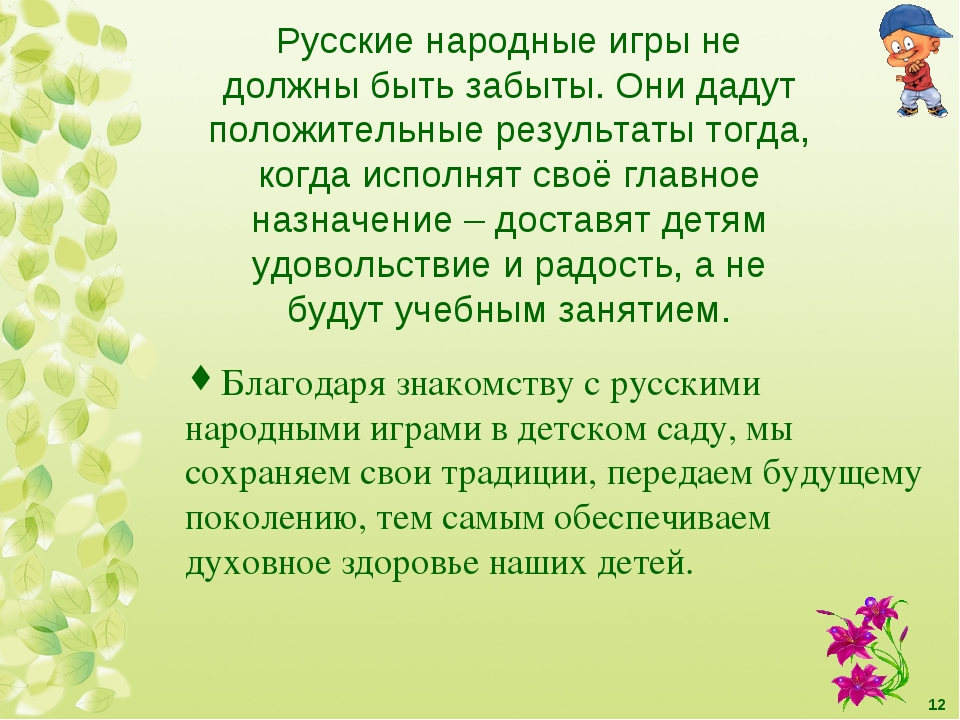 Презентацию подготовила музыкальный руководитель Кузнецова Е.С.
Спасибо за внимание!